Workshop 6: Teaching with Technology
Introduction: Kay Porter
The Pros and Cons of Using Facebook in the Classroom: Aaron Milstead
The Flipped Classroom: Kristin Thomas
Using Online Tools and Audio Commentary: Dr. Elizabeth Tasker
Empowering Education Through Technology
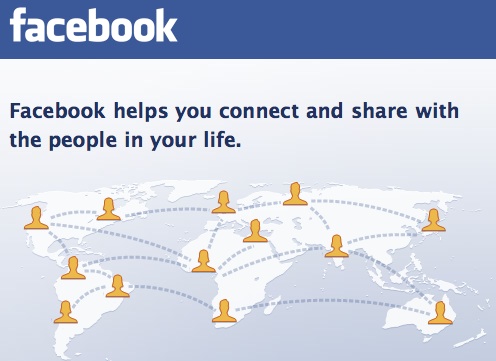 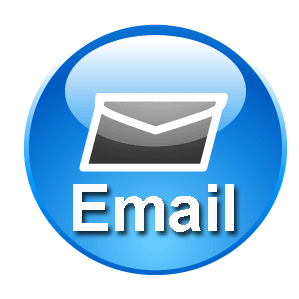 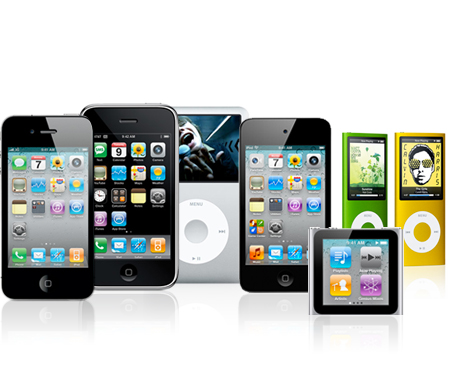 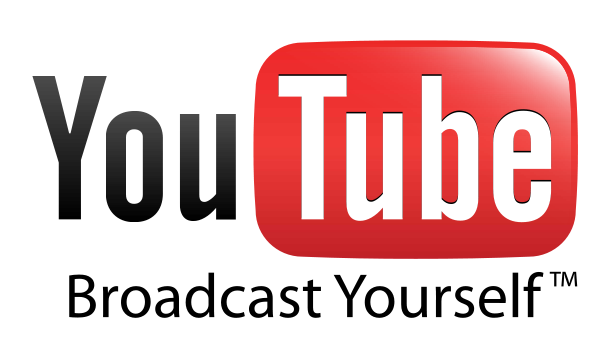 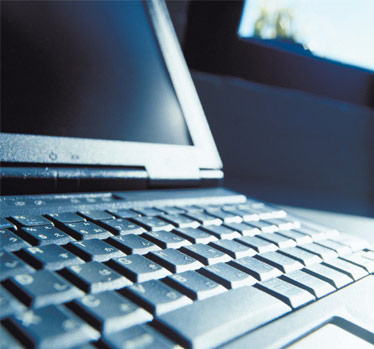 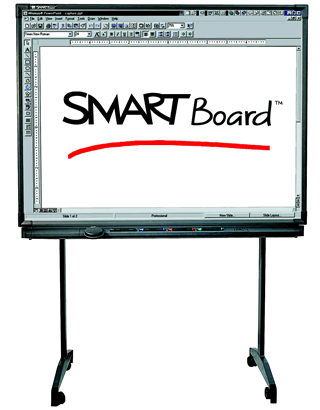 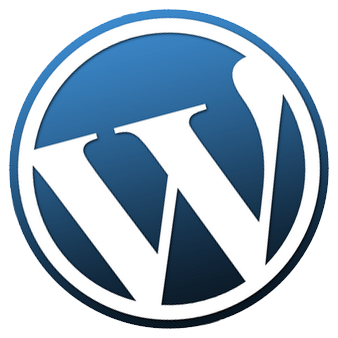 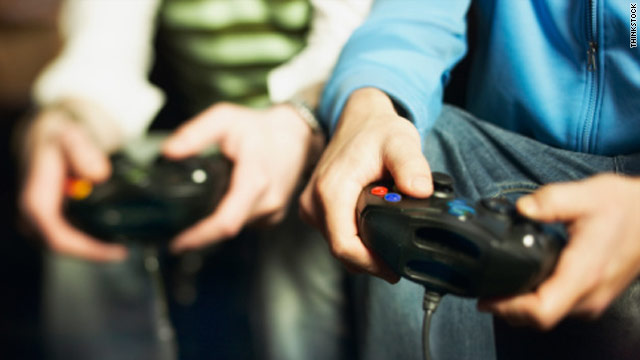 The Pros and Cons of Using Facebook in the Classroom
The Flipped Classroom
Using Online Grading Tools and Audio Comments
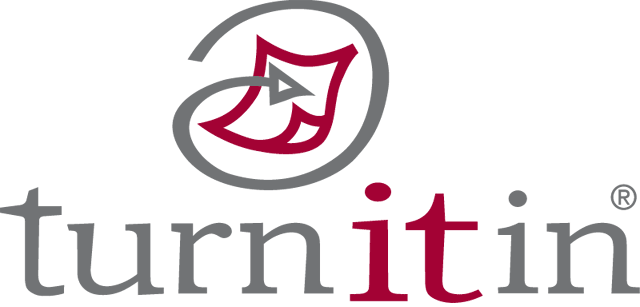 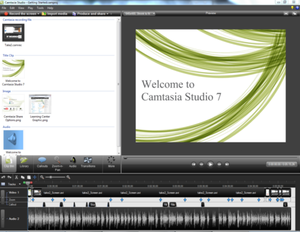